Iterácie
Kryštof Mrózek (445429@mail.muni.cz)
Kristína Tomanková (kristinatomankova@mail.muni.cz)
Radoslav Brunovský (rbrunovsky@mail.muni.cz)
‹#›
Základy programovania v Pythone - F1420
Iterácie
Niekedy potrebujeme aby sa časti kódu opakovali niekoľkokrát za sebou 
Existuje samozrejme lepší spôsob ako opakovane písať ten istý kód
V Pythone (aj v iných prog. jazykoch) je zahrnutý mechanizmus ktorý nám to umožňuje 
Tento mechanizmus sa volá cyklus (po angl. loop)
‹#›
while cyklus
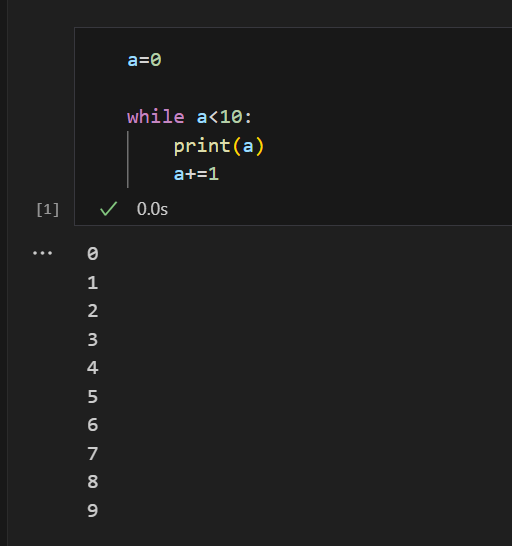 Využíva podmienky
Opakuje časť kódu pokiaľ má zadaná podmienka hodnotu True
Za while píšeme teda výraz ktorý je booleanovský
Tento výraz môže byť aj zložitejší
‹#›
Cvičenie
Napíšte program, ktorý si od užívateľa bude pýtať slová a bude ich spájať do vety , ktorá začína slovom ahoj, kým užívateľ neukončí vetu bodkou. Potom vetu vypíše.


Rada: vstup od užívateľa si vypýtame pomocou funkcie input()
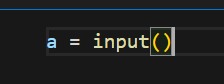 ‹#›
for cyklus
Využíva sa, keď chceme opakovať časť kódu určitý počet krát alebo pri iterovaní ,,prechádzať” premennú
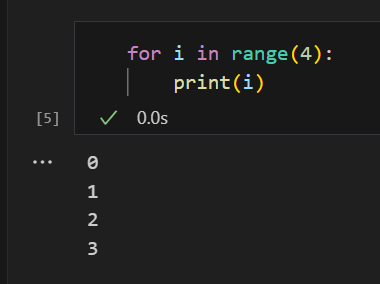 ‹#›
range() metóda
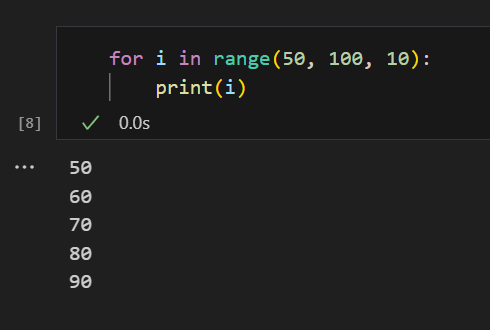 ‹#›
for cyklus a zoznamy
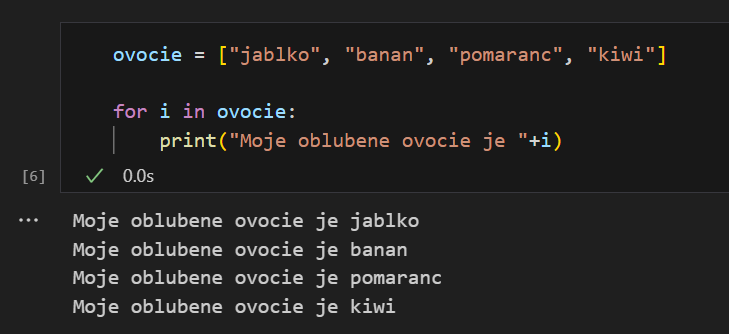 ‹#›
Rôzne spôsoby zápisu
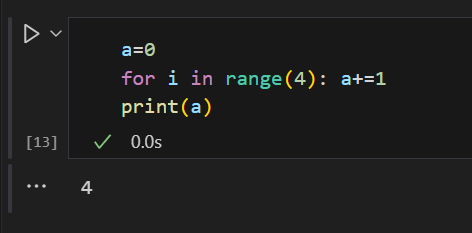 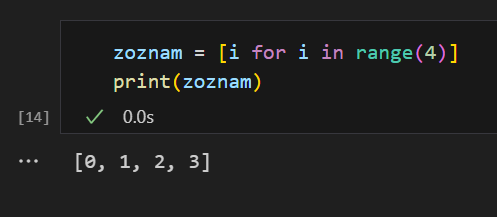 ‹#›
Cvičenie
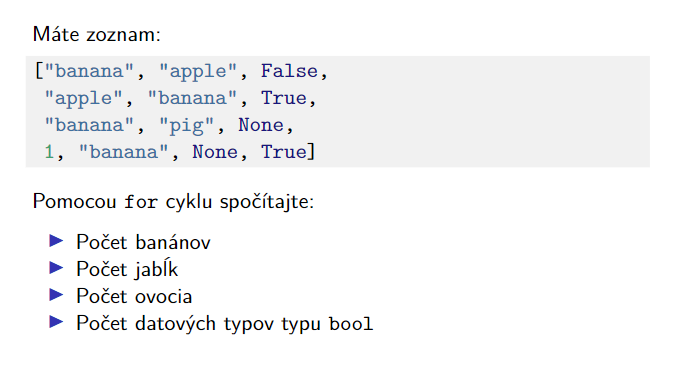 ‹#›
break
Používame keď potrebujeme ukončiť cyklus
Píšeme do vnútra cyklu
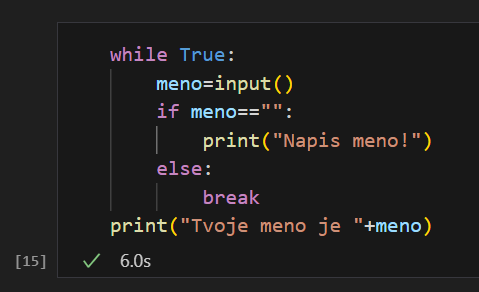 ‹#›
continue
Keď napíšeme continue tak sa program vráti na začiatok cyklu a znova vyhodnotí podmienku
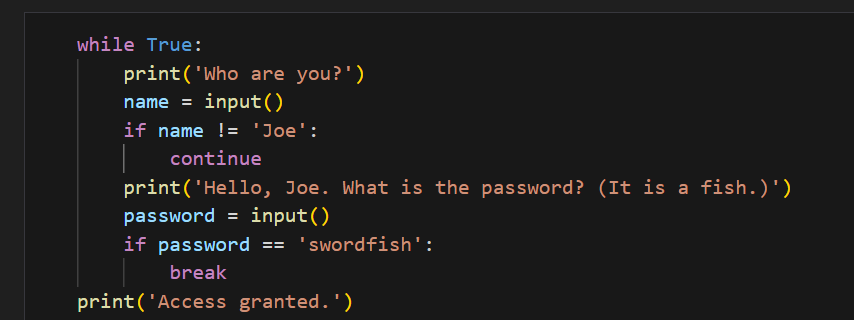 ‹#›
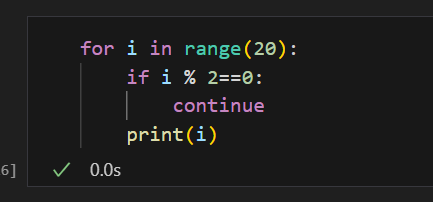 ‹#›
Záverečné cvičenie
Napíšte funkciu ktorej vstup bude číslo a vypíše vám faktoriál tohoto čísla
‹#›
Záverečné cvičenie
Napíšte program, ktorý spočíta čísla od 1 do 10 najprv pomocou for cyklu a potom pomocou while cyklu
‹#›
Záverečné cvičenie
Upravte funkciu z minula, ktorá spočítala súčet a skalárny súčin dvoch 3D vektorov tak, aby vedela spočítať súčet a skalárny súčin n-rozmerného vektora.
‹#›